28th CEOS Plenary SessionSIT Vice Chair Nomination
Pascale Ultré-Guérard
CNES, SIT chair
CEOS Plenary, Agenda Item 35
Tromsø, Norway28-30 October 2014
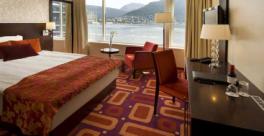 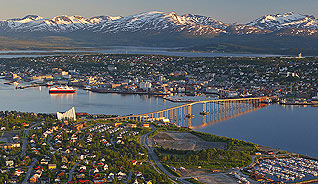 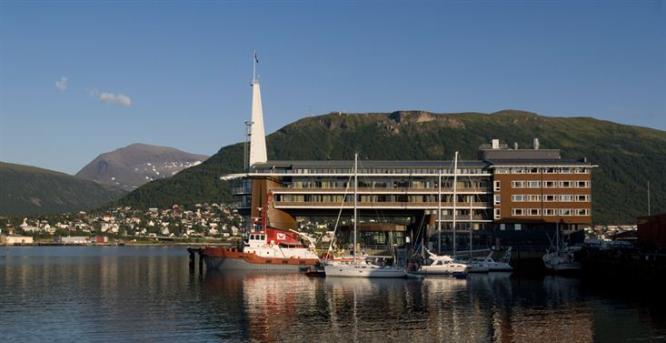 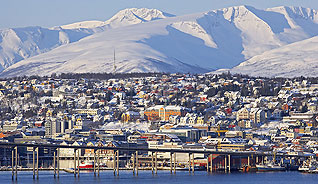 SIT Vice Chair
A call for candidates toward CEOS members was initiated at SIT-28 (Hampton) 

As no responses were received, Cnes has initiated bilateral discussions with several potential agencies. 

These discussions have resulted in a letter from ESA received during the summer proposing Steven Briggs as candidate to be the SIT Vice chair during Cnes mandate and then become SIT chair

This proposal has been presented to CEOS SEC and CEOS SIT Technical Workshop

Not necessary to introduce Steven Briggs (!) but I give him the opportunity to say some words…
SIT Vice Chair